CIO.com(Chief Information Officer)
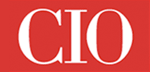 Group Members:
1) Jill  Lehmen
2) Tracy  Clegg
3) Nattapon  Nattigon
4) Clayton  Nichols
5) Robert  Loggins
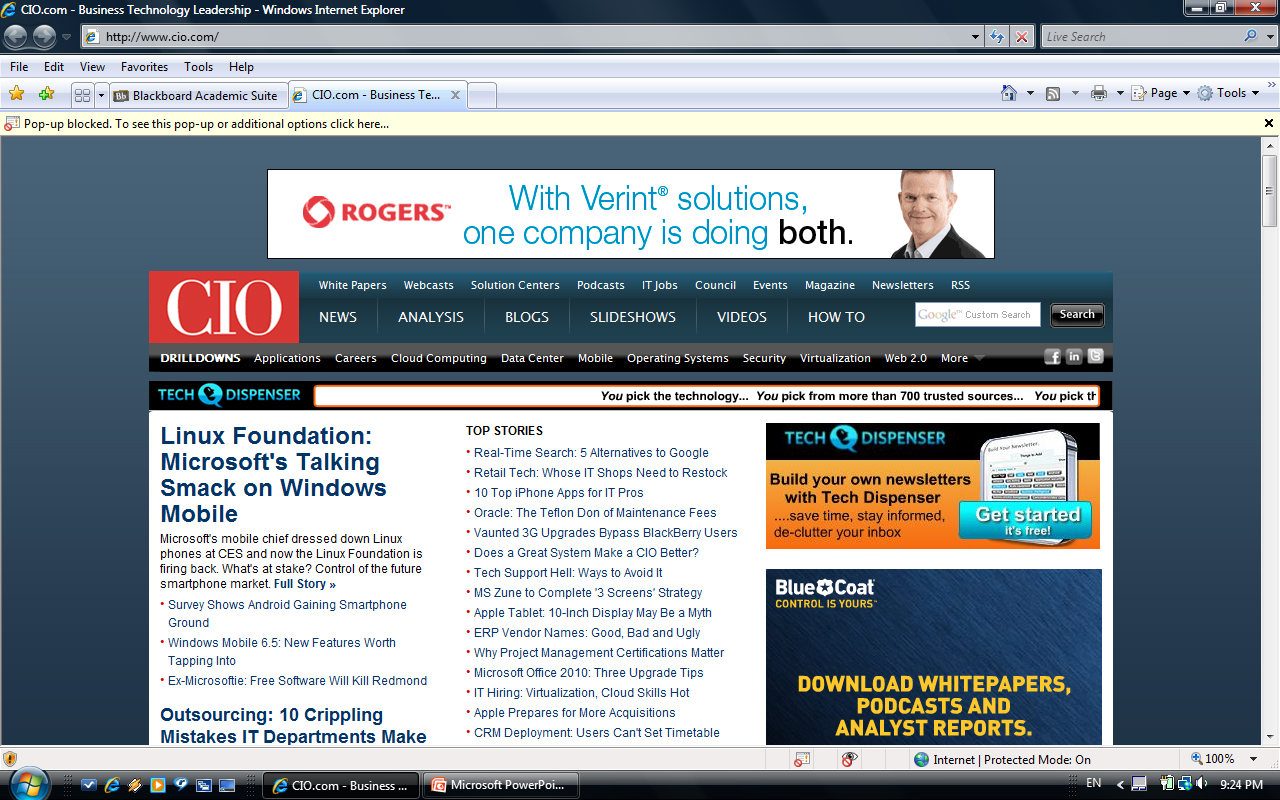 Example of CIO website main page
What does CIO focus on?
Focus:  To provide IT professionals with information on industry trends and technology.
Major Informational Categories
News
Analysis
Blogs
Slideshows
Videos

Drilldowns
Applications, Careers, Cloud Computing, etc.
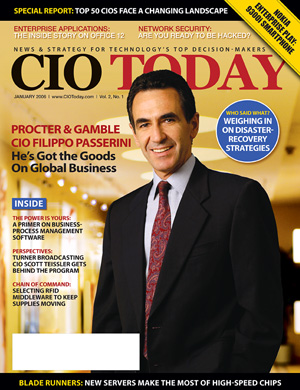 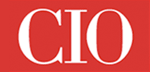 What is the Purpose of CIO?
Relay information on:
- IT News Stories
- IT Trends
 New Technologies
 Tips in doing business related to IT
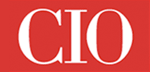 What’s hot right now?
- Usefulness of smart phones in the IT arena
- Applications for IT professionals 
- IT devices becoming more energy efficient or able to use alternative sources of energy 
	Eg. Solar
- AMD processors
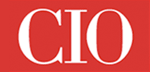 What is important for Managers?
- Technology Section
Adjust to new business trends.

- Business/Management  Section
Gain tips in managing business related IT functions.

- IT Drilldown Section
These sections will enhance the careers of business technology leaders.
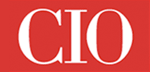 What Things Should Managers Look to Get From CIO?
Look for ways to increase company marketability.

- Increase knowledge of the technology industry.

- Best Practices from other companies

- New technologies and innovations

- Hardware and Software information
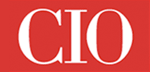 How Can Managers Benefit?
- Stay informed on current trends and technologies.

- Remain on the cutting edge of future technologies.

- Industry Benchmarking.

- Improve company’s bottom line.

-  New opportunities for product and market development.
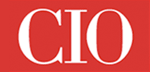 Questions?
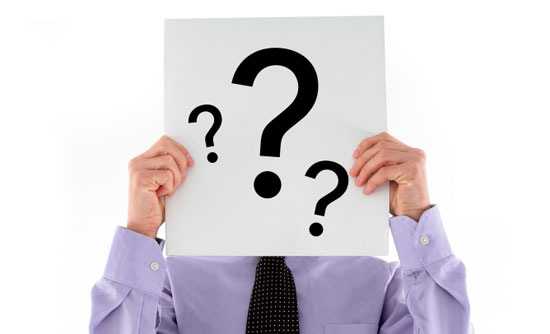